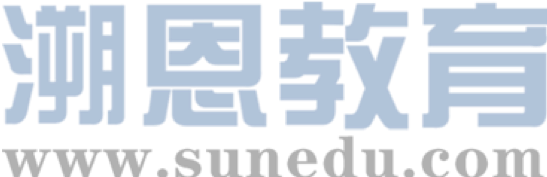 感恩遇见，相互成就，本课件资料仅供您个人参考、教学使用，严禁自行在网络传播，违者依知识产权法追究法律责任。

更多教学资源请关注
公众号：溯恩高中英语
知识产权声明
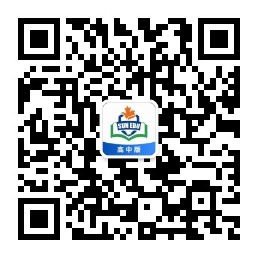 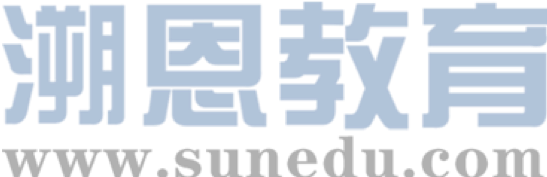 How to connect your writing with the given sentence in story completion?
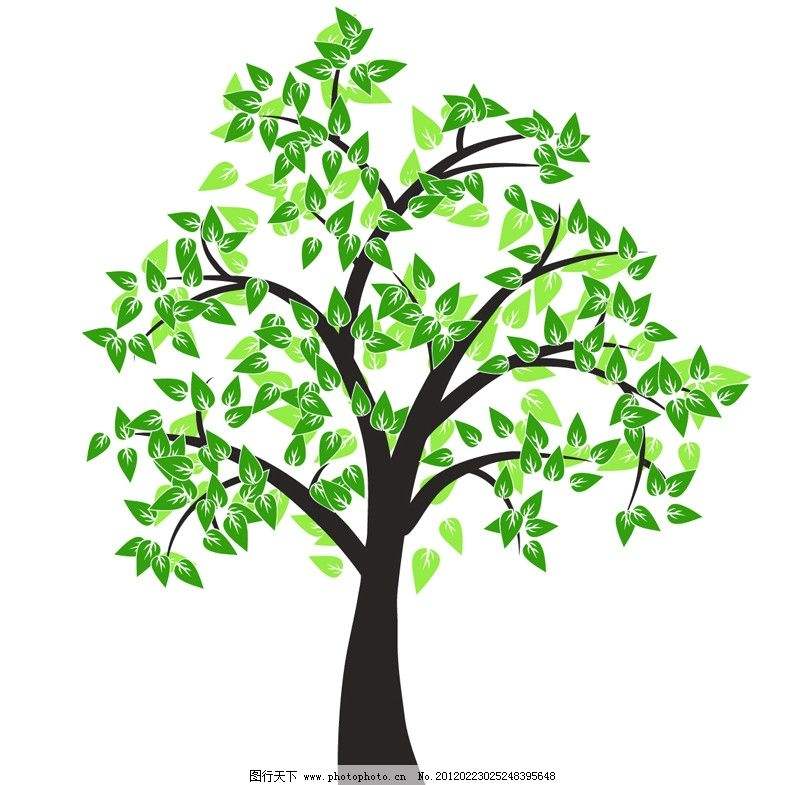 鲁周焕
余杭高级中学
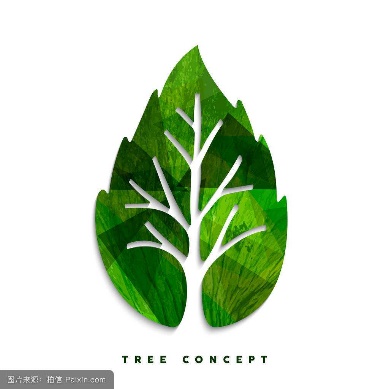 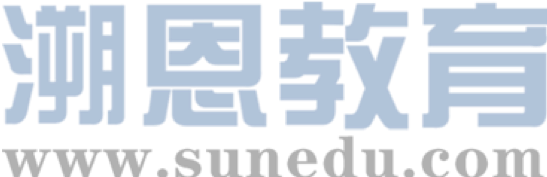 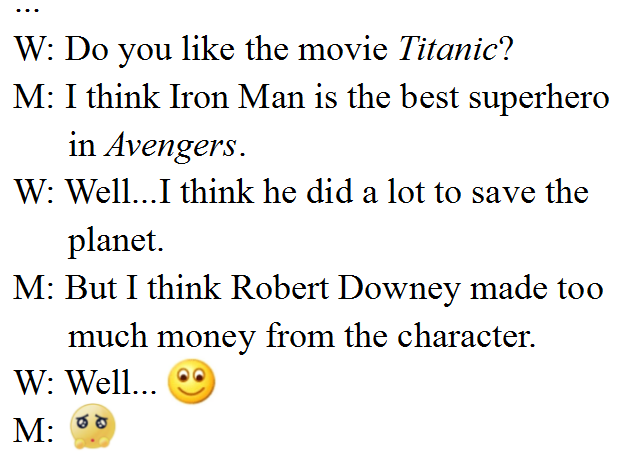 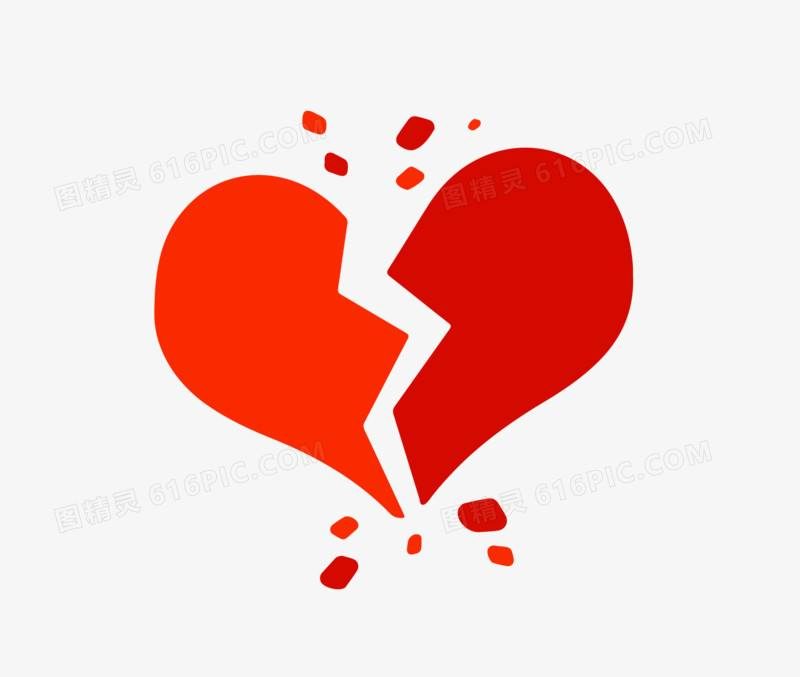 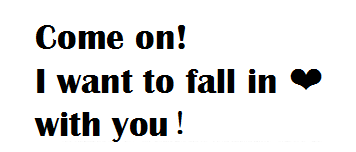 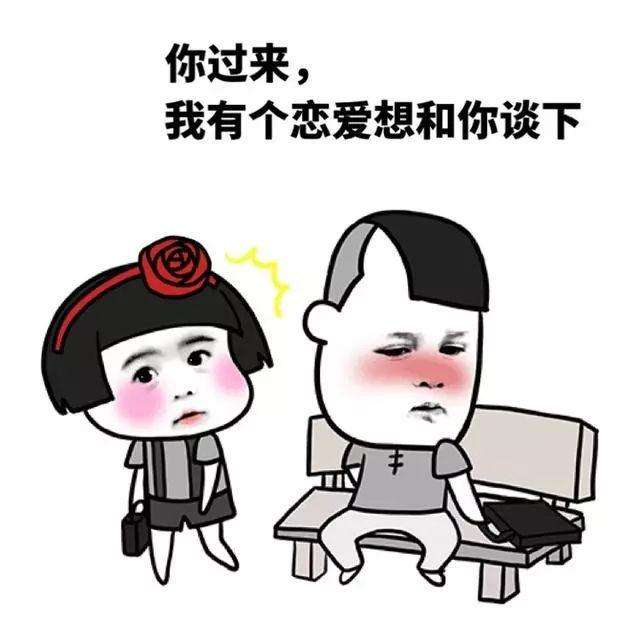 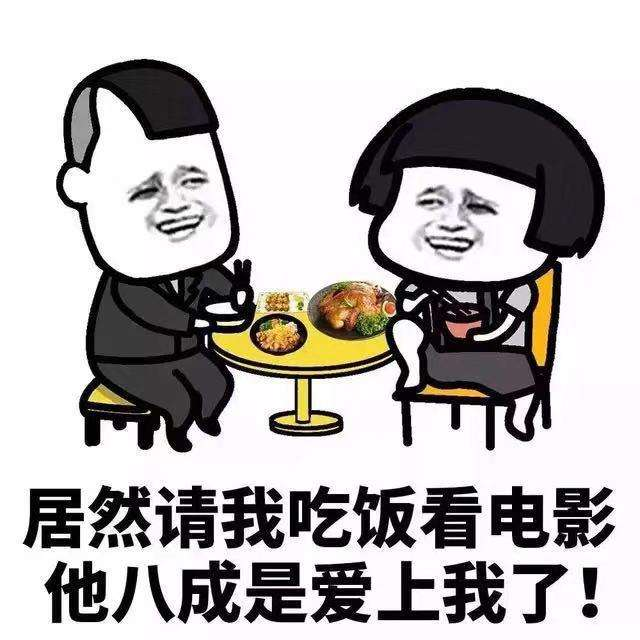 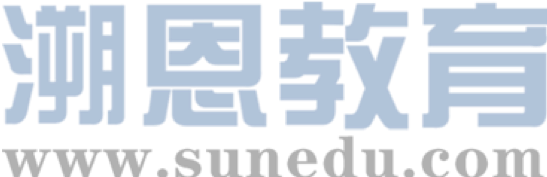 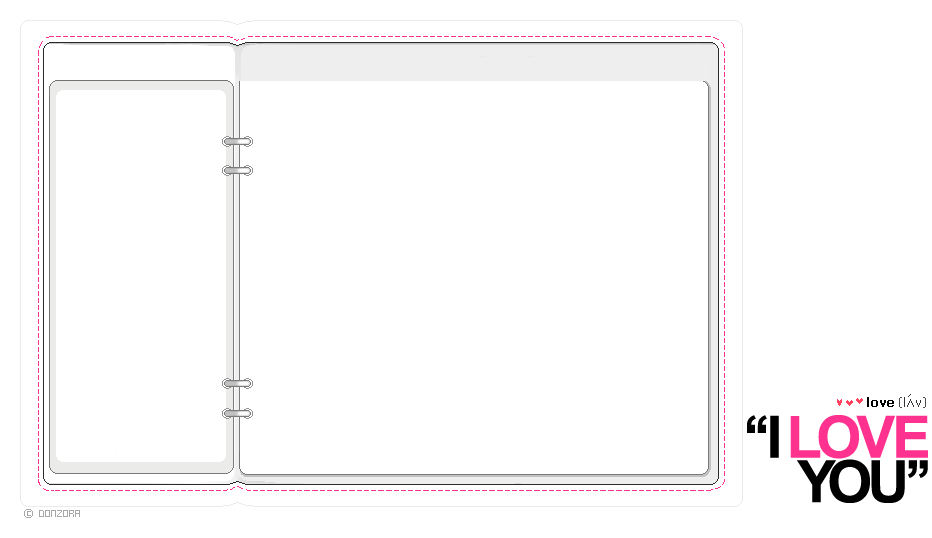 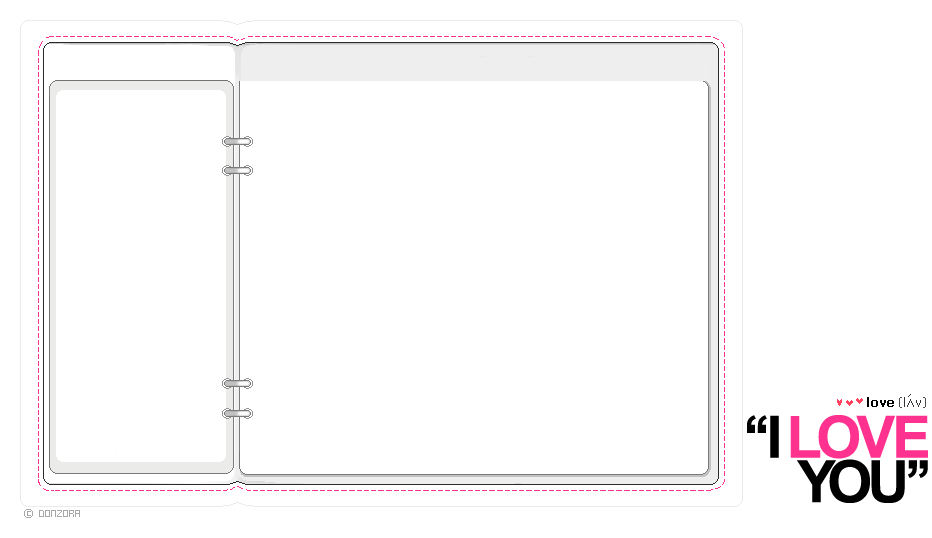 第二节 读后续写
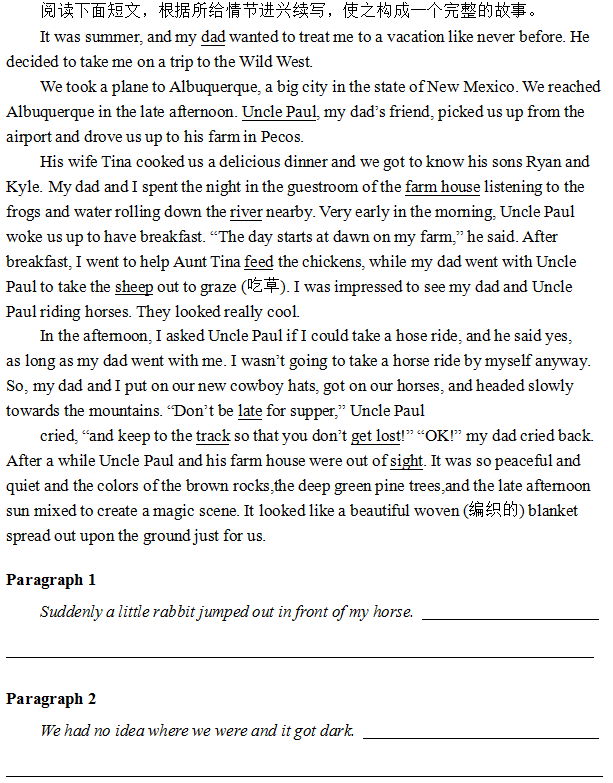 ♦Problems to be solved:

    1. How to connect the given sentence 
       with the last sentence of the previous
       paragraph?
2. How to connect the given sentence 
        with the following sentence?
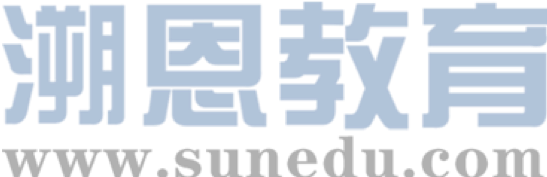 Q: Do we have to connect the given sentence with the 
    last sentence of the previous paragraph? If so, how?
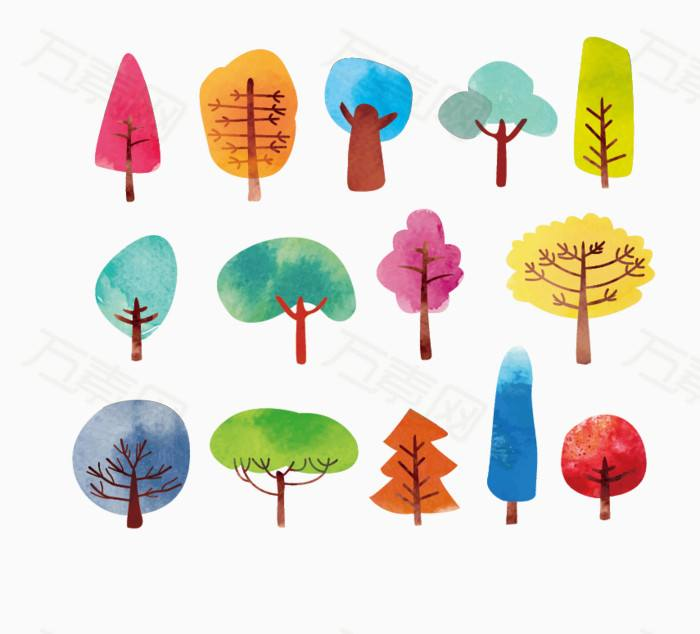 At that very moment, the helicopter arrived.
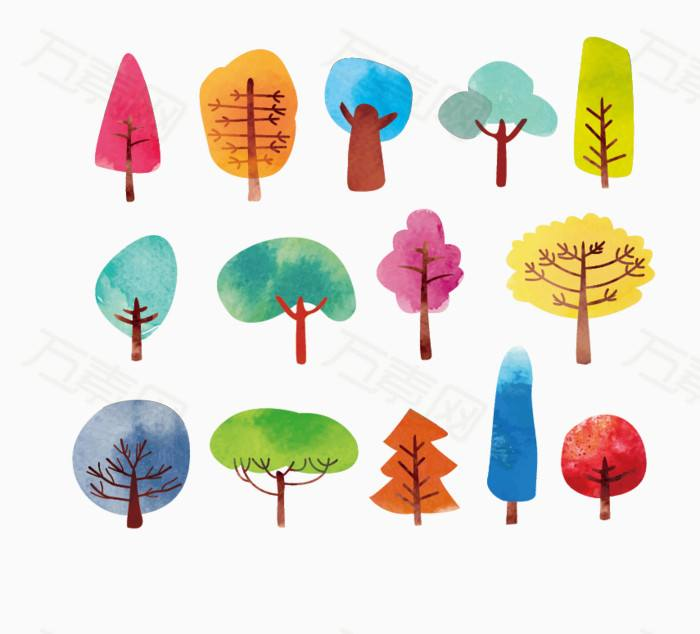 We had no idea where we were and it got dark.
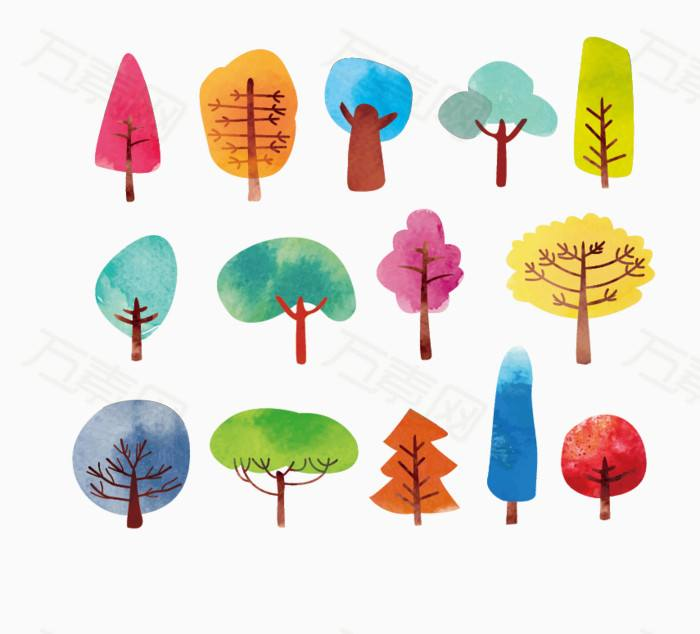 A few weeks later, the boy arrived home from university.
We drove through several states and saw lots of great sights along the way.
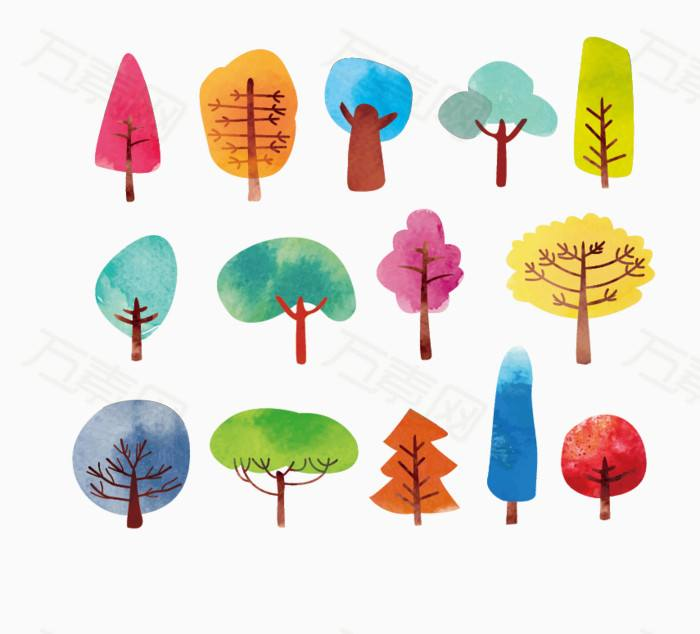 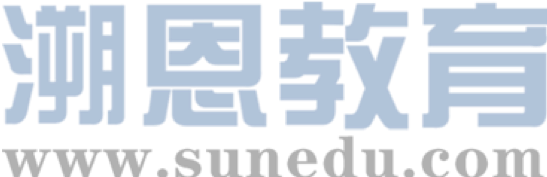 Q: How to connect the given sentence with 
    the last sentence of the previous paragraph?
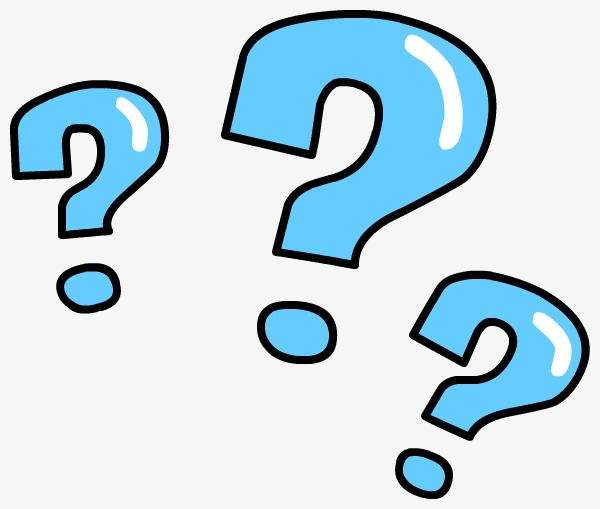 What kind of moment?
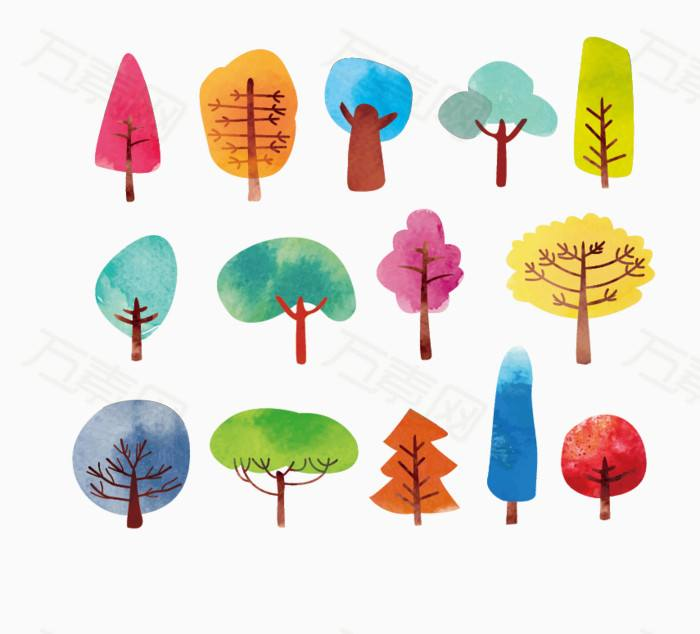 At that very moment, the helicopter arrived.
Which place?
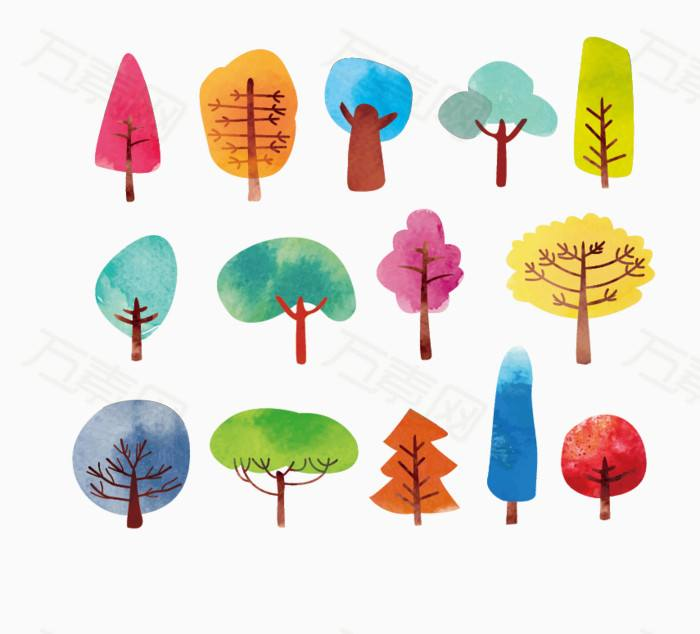 We had no idea where we were and it got dark.
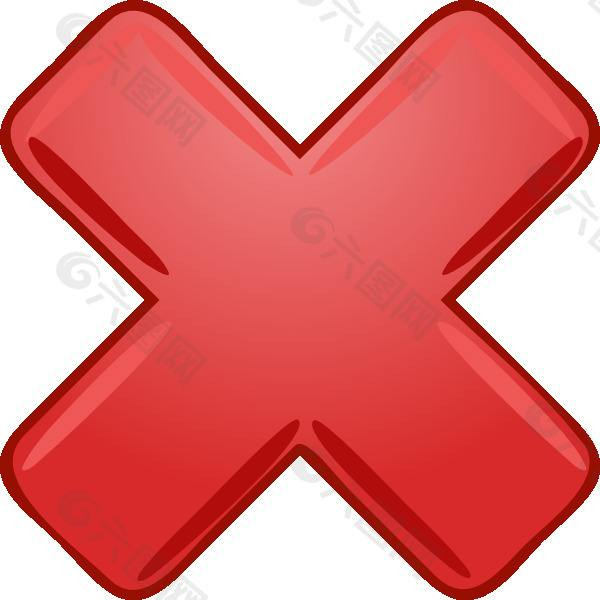 A few weeks later, the boy arrived home from university.
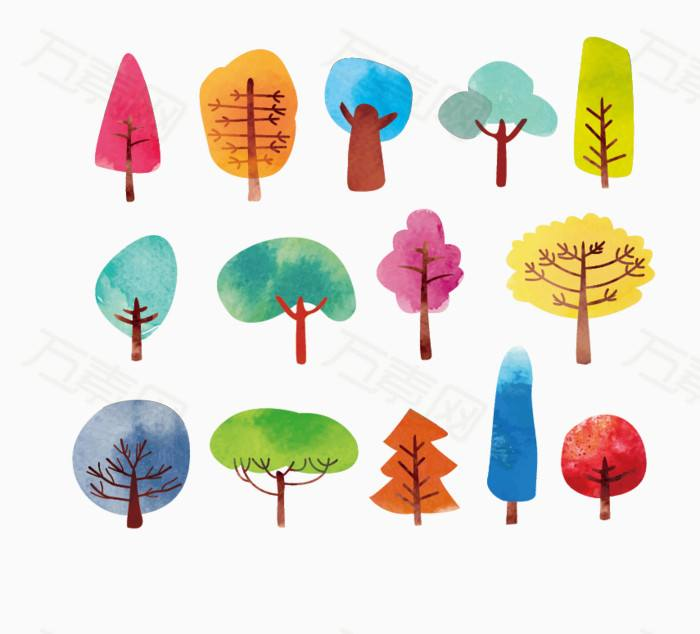 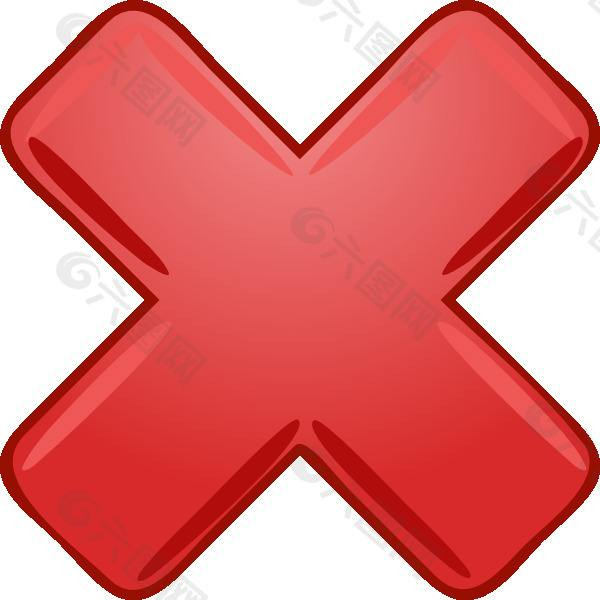 We drove through several states and saw lots of great sights along the way.
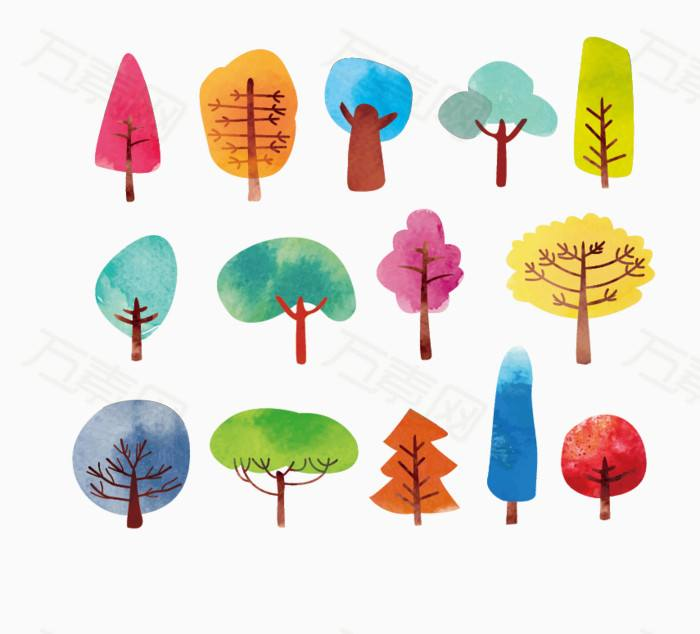 ♦ words or phrases refering to sth ?
√ write clearly what the given sentence refers to    ×no connection
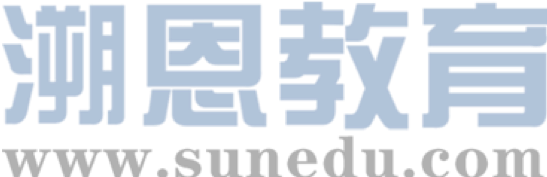 Which version is better connected?
Q: Which version is better connected?
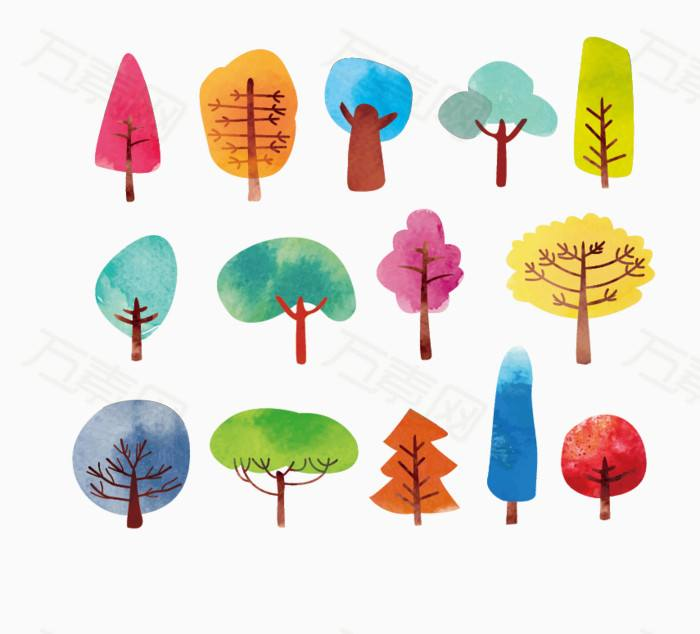 We had no idea where we were and it got dark.
1. We had no idea where we were and it got dark. We were totally at a loss what to  
    do next and unable to contain my emotion, I burst out crying...
2. We had no idea where we were and it got dark. The lovely trees and plants around 
    us turned into a horrible scene and the howling of wolves faintly echoed in the 
    forest .
3. We had no idea where we were and it got dark. “Sorry, my son. As a dad, I should 
    have predicted what would happen. It was me that was to blame for our 
    situation.” Dad said to me with tears brimming his eyes...
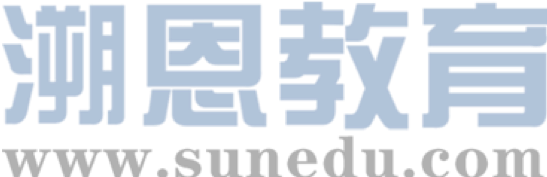 Q: How will you connect the 
    following sentence with the given sentence?
What did the helicopter do?
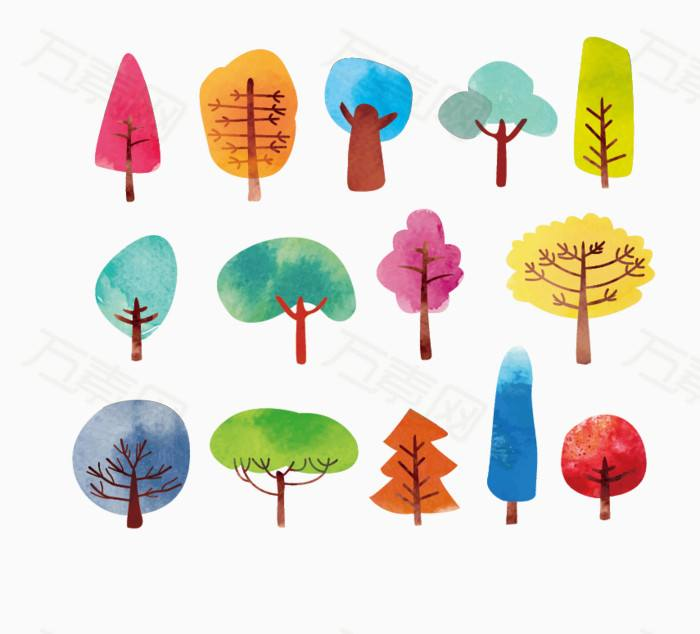 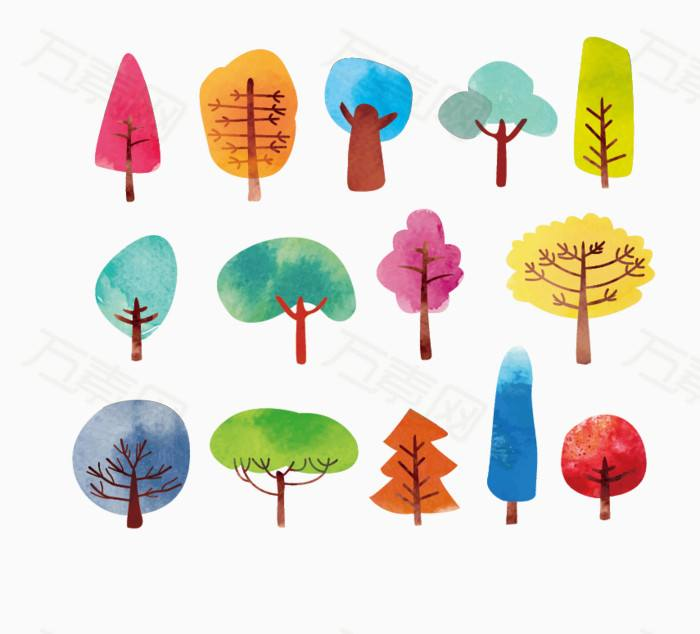 At that very moment, the helicopter arrived.
What kind of darkness?
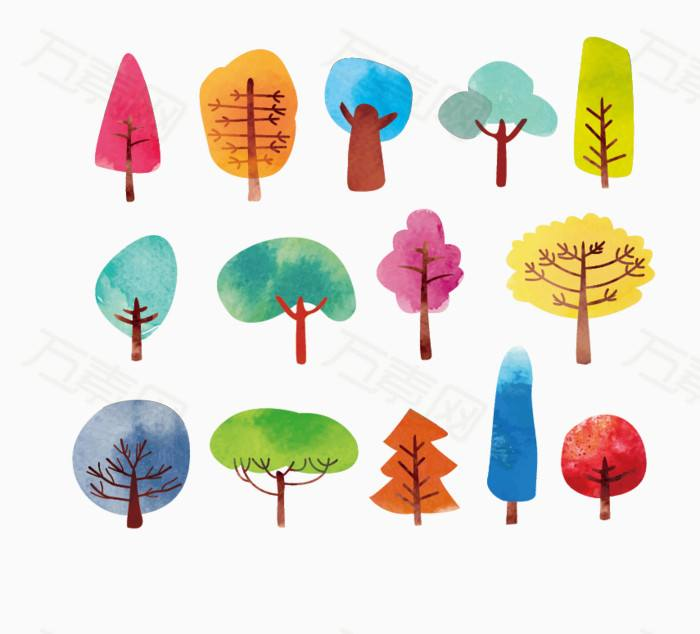 We had no idea where we were and it got dark.
What did the boy do?
A few weeks later, the boy arrived home from university.
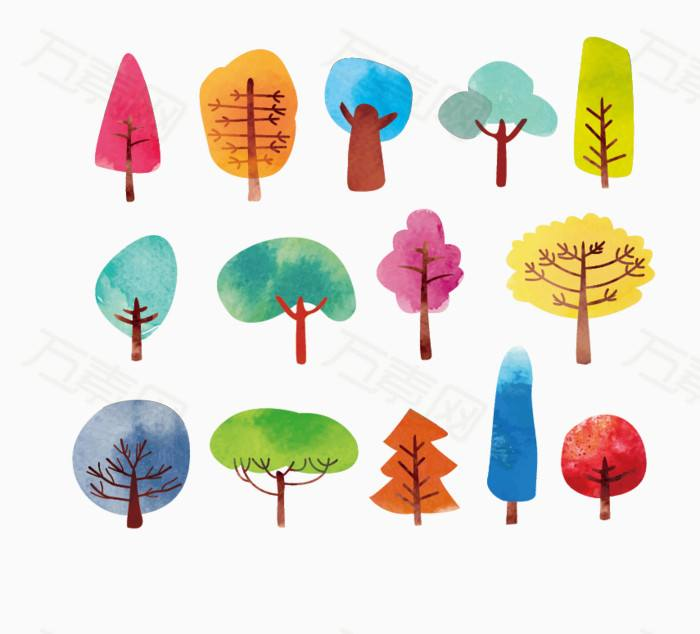 We drove through several states and saw lots of great sights along the way.
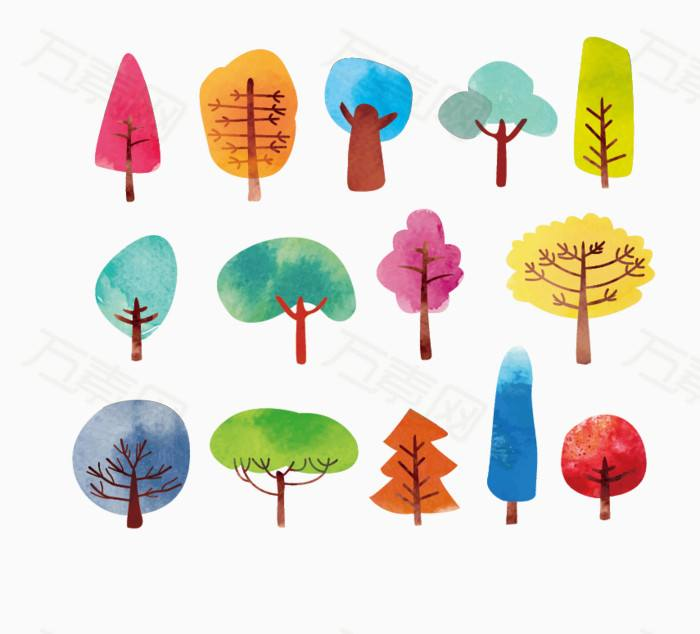 What were the great sights?
Q: Why do we connect the following sentence with the given sentence this way?
Q: How does the following writing connect with the given sentence?
1. At that very moment,the helicopter arrived. It hovered over the camp, its noise 
   disturbing the bear...
Use Pronouns
Specific description (v.)
2. A few weeks later, the boy arrived home from university. No sooner had he spotted 
    into the home than Poppy rushed towards him with its tail wagging...
3. We had no idea where we were and it got dark. The lovely trees and plants around 
    us turned into a horrible scene and the howling of wolves faintly echoed in the 
    forest .
Use Specific
Description
General description (adj./n.)
4. We drove through several states and saw lots of great sights along the way.  From 
    the vast desert for endless miles to mountains with peaks peeping through mists 
    and clouds; from the breath-taking waterfall to magnificent historic sites, all of 
    these left us in awe and with deep depression.
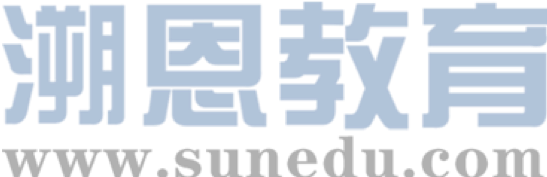 Summary of this class
write clearly what’s sth.
no connection
words or phrases referring to sth?
We had no idea where we were and it got dark.
specific description(v.)
general description(adj./n.)
Use pronouns
Use specific description
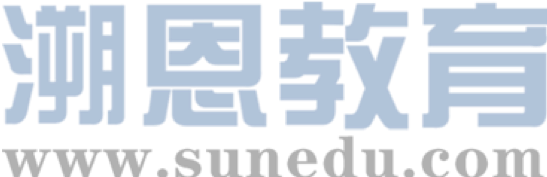 Practice: connect your writing with the given sentence
no connection
specific: What did the other cyclists do?
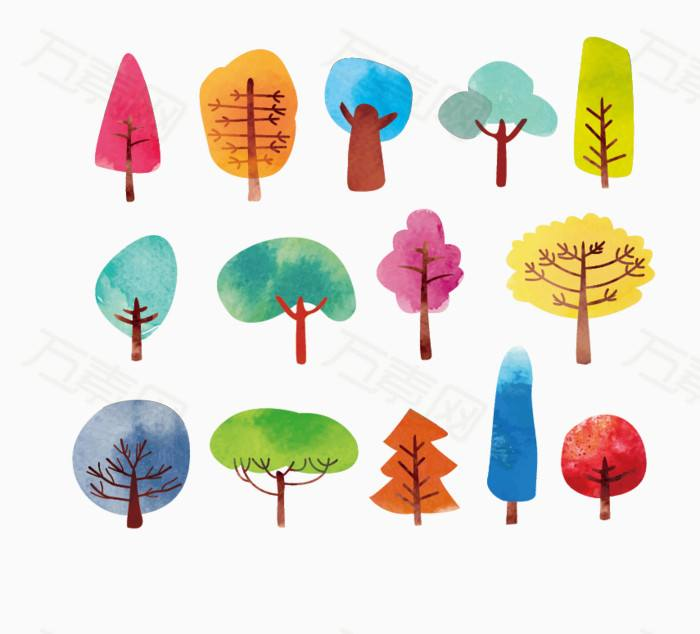 A few minutes later, the other cyclists arrived.
connection: ask a question
general: describe the splendid house
“We have always lived here.” The man answered and 
showed the Monk (道士) their splendid house.
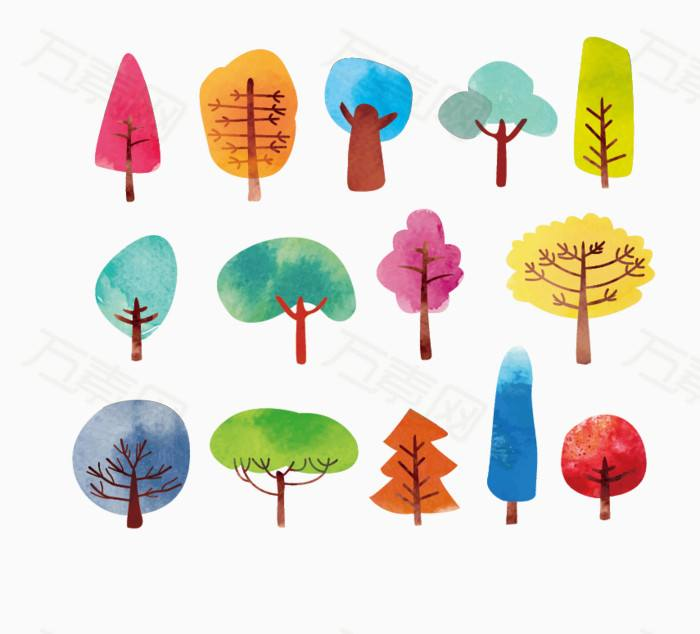 no connection
specific: what did the neigbors do?
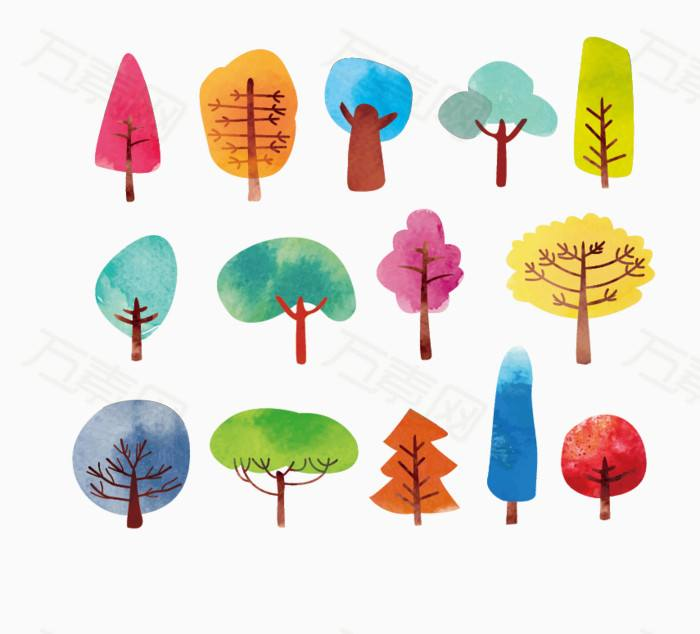 Luckily, some neighbors passing by
 stopped and offered help.